L’efficacité de la nouvelle réforme de  l’Enquête Nationale sur l’emploi dans le processus de transformation digitale.
Etude  préparée pour l’obtention de grade d’ingénieur d’Etat principal
Réalisée par :KEJJI Brahim
Décembre 2020
plan
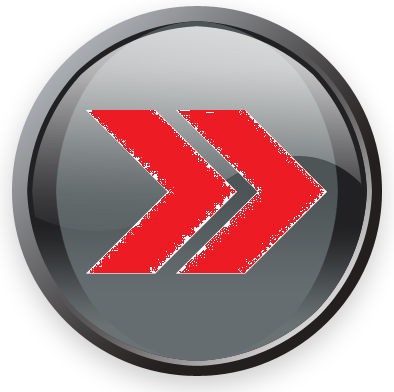 Introduction
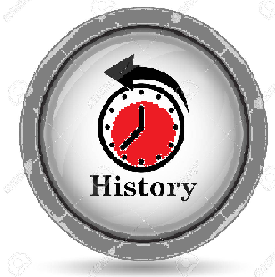 Présentation de l’enquête
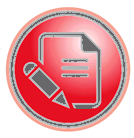 Méthodologie d’exécution
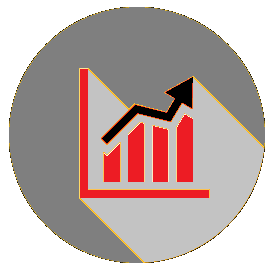 Résultat de l’exercice de l’année  2017
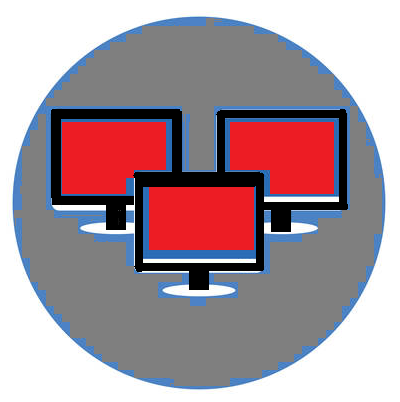 L’enquête dans le processus  de la transformation digitale
Conclusion
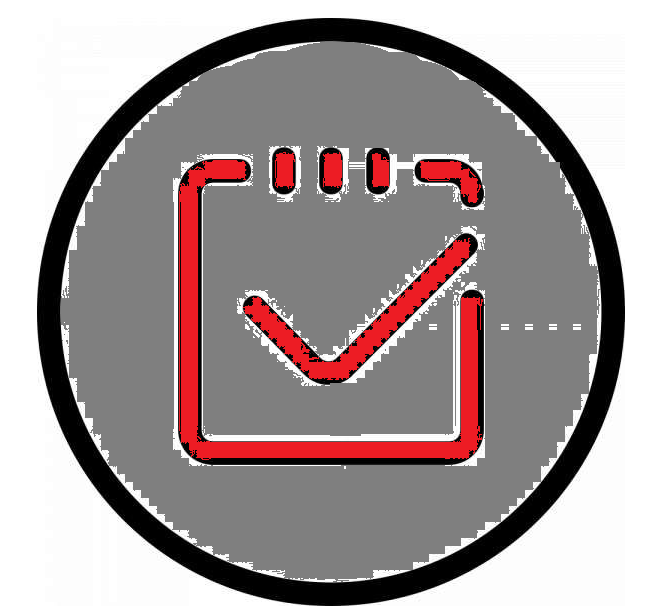 2
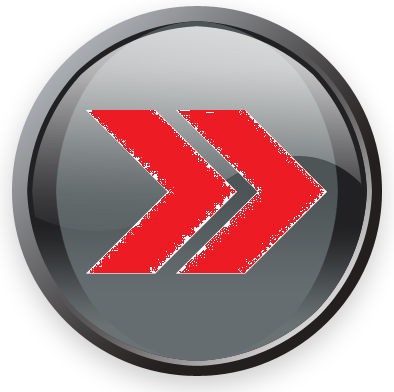 Introduction
SYSTÈME DE STATISTIQUE NATIONALE
30/12/2020
3
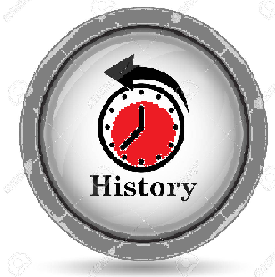 Présentation de l’enquête
Le déséquilibre entre l'offre et la demande au niveau du marché de l'emploi est l'un des problèmes essentiels auxquels se heurte la société marocaine. 

La solution d'un tel problème exige la disposition d'un diagnostic précis sur la situation. D’où l’intérêt de la collecte d’informations permettant de mieux assoir les politiques en la matière

la Direction de la Statistique a mis en place depuis 1976 une Enquête annuelle sur l'emploi urbain auprès des ménages
30/12/2020
4
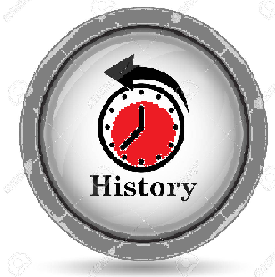 Présentation de l’enquête
Historique
30/12/2020
30/12/2020
5
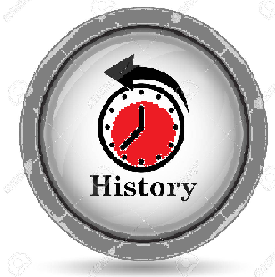 Présentation de l’enquête
Principaux objectifs
30/12/2020
6
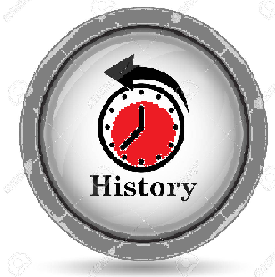 Présentation de l’enquête
LA NOUVELLES REFORME 2017
les axes de réforme de  L’enquête ont porté, entre autres, sur l’introduction de nouvelles thématiques dans son champs d’investigation, qui s'est élargi à de nouvelles dimensions et l’élargissement de l’échantillon de 60.000 à 90.000 ménages afin d’assurer une meilleure couverture et représentativité géographique et de fournir, en plus du niveau national, des informations sur le marché du travail à l'échelle des 12 régions.
 Il s’agit, en particulier, de questions visant à mieux appréhender:
les types de formation
la relation entre les compétences de la main d'œuvre et les métiers exercés
la situation de la femme vis-à-vis du marché du travail
les caractéristiques des entrepreneurs
les types d’emplois indépendants
les niveaux de couverture médicale et de retraite
la mobilité des actifs occupés entre les lieux de résidence et de travail
les inégalités salariales
l'utilisation des nouvelles technologies d'information et de communication et les caractéristiques des immigrants installés au Maroc.
30/12/2020
7
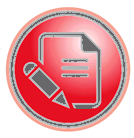 Méthodologie d’exécution
SONDAGE STRATIFIE A 3 DEGREE
RENOUVELEMENT DE TIER DE L ’ECHANTILLON CHAQUE ANNEE
30/12/2020
8
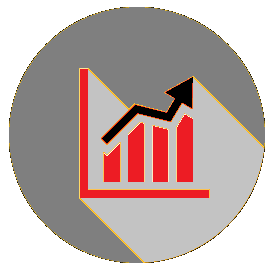 Résultat de l’exercice de l’année  2017
ACTIVITE
30/12/2020
9
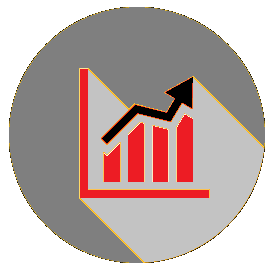 Résultat de l’exercice de l’année  2017
Distribution de la population totale
population totale : 166 975
population moins de 15 ans :
39 535
population en âge de travailler (15 ans et +): 
127 440
populations scolarisée:
27 408
population active: 
88 402
population inactive:
39 039
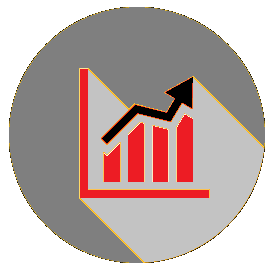 Résultat de l’exercice de l’année  2017
Structure de la Population inactive
population inactive: 
39 039
population inactive  Féminine:
30 120
population inactive diplômée : 
21 077
population inactive non diplômée:
17 961
Supérieur: 
3 873
Moyen:
17 205
taux d'activité des femmes non diplômées:
18,1%
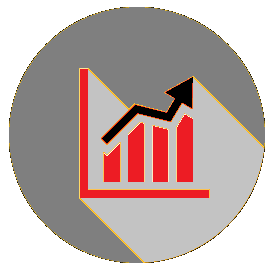 Résultat de l’exercice de l’année  2017
Profil d’activité
population en chômage: 
6455   7,4
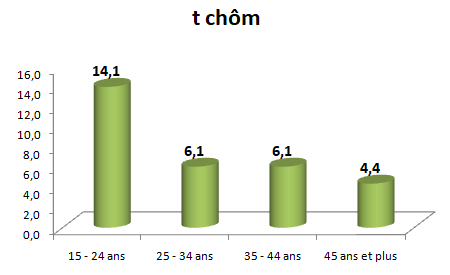 en chômage de plus d'une année
n'ont jamais travaillé
SOUS EMPLOI
En  chômage
1805
Masculin 3.6
3627
1805
Masculin
Masculin
âgés moins de 25 ans: 11 410
4193
âgés moins de 25 ans: 11 410
3124
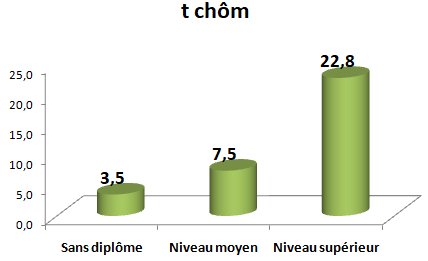 Féminin  38.2
2446
féminin
2827
2446
féminin
entre 25 et 34 ans : 38 926
861
2751
Jeune moins de 35
3646
3077
4865
Jeune moins de 35
4532
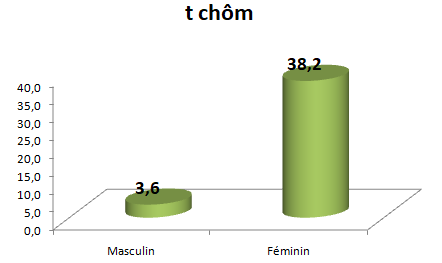 3443
4540
Ont un diplôme
2956
4131
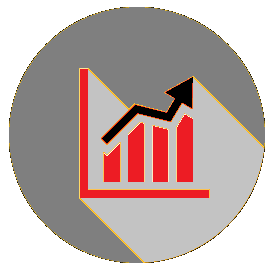 Résultat de l’exercice de l’année  2017
Profil d’activité
population active Occupé: 
81947
Selon le  sexe
Par groupes d’âge
Selon le diplôme
Selon le milieu
urbains:  
44970
masculin:  
76 157 93
âgés moins de 25 ans: 11 410
sans diplôme :
37875
Ruraux:
36977
féminin
5790
entre 25 et 34 ans : 38 926
Diplômé s supérieur:
 7 381 10
35 à 45 ans : 
17 344
diplômés moyen 36 691
45 ans et plus :
 14 268 18
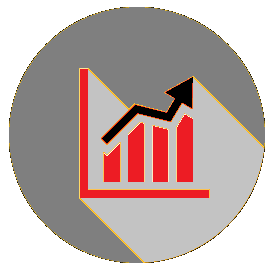 Résultat de l’exercice de l’année  2017
Profil d’activité
population active Occupé: 
81947
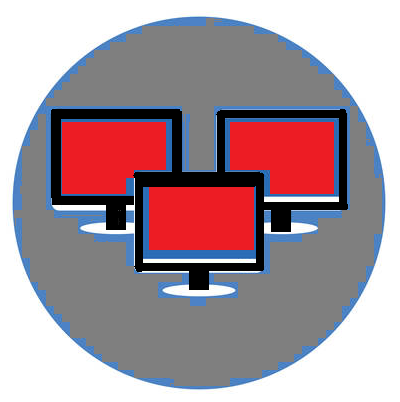 L’enquête dans le processus  de  transformation digitale
SYSTÈME CAPI
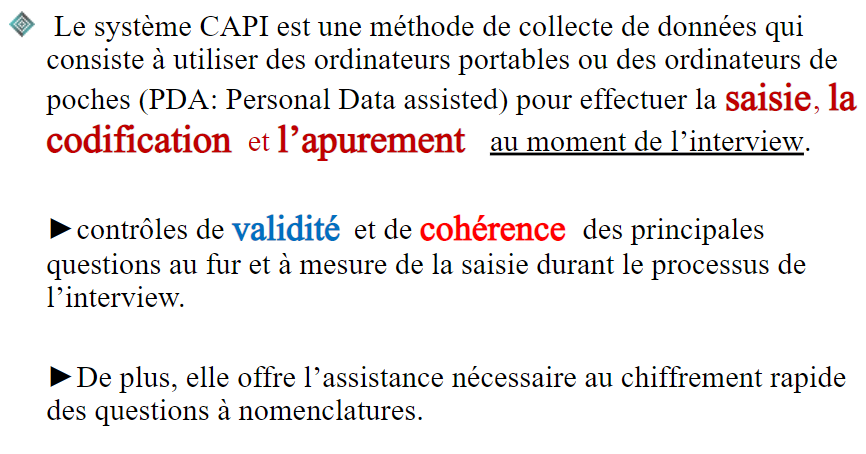 30/12/2020
15
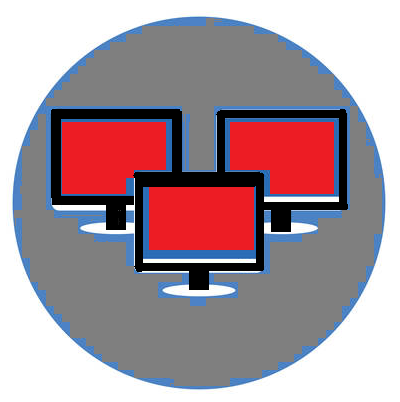 L’enquête dans le processus  de  transformation digitale
OBJECTIFS DU CAPI
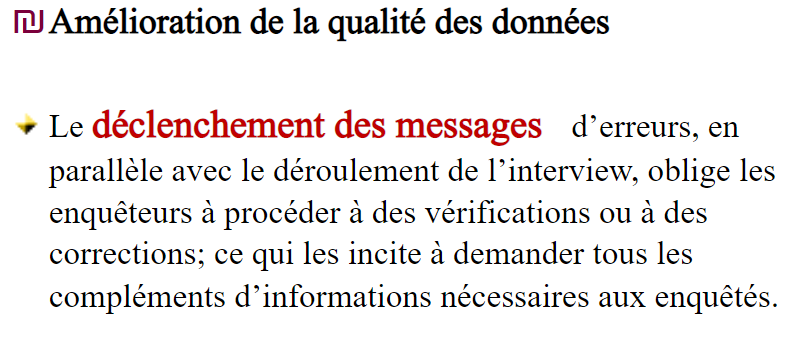 30/12/2020
16
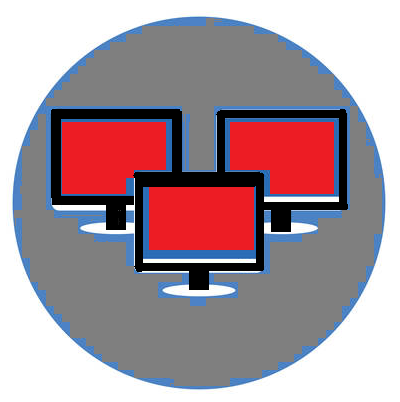 L’enquête dans le processus  de  transformation digitale
OBJECTIFS DU CAPI
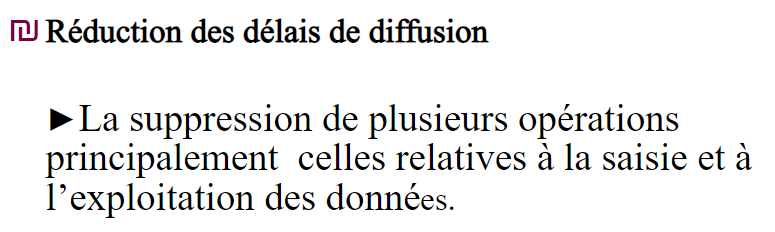 30/12/2020
17
106
Elus, resp hiérarch, Cadres sup
moy, profes libéral
3889
8326
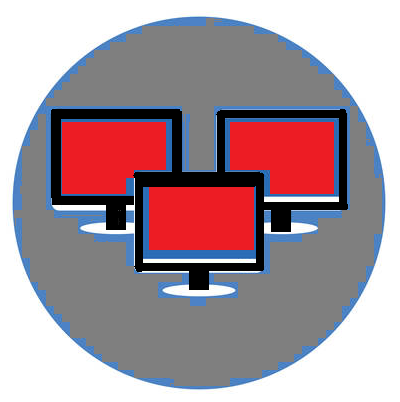 L’enquête dans le processus  de  transformation digitale
9391
Employés
5086
Commerçants, intermédiaires
683
commerciaux et financiers
Problématiques
Exploitants agricoles, pécheurs,
9059
forestiers, chasseurs ...
Artisans et conducteurs
Spécificité de la région
d''installations-machines et de
49928
l''assemblage
Ouvriers et maneuvres agricoles et
de la péche
30/12/2020
18
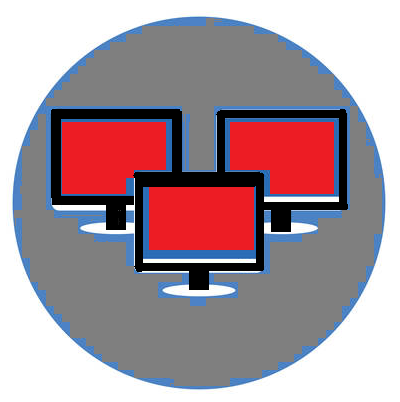 L’enquête dans le processus  de  transformation digitale
Problématiques
Les contraintes relatives à la situation pandémique
Questionnaire réduit : 
Augmentation de taux de refus : 
Les numéros invalides et le non réponse : 
Moins de confiance :
30/12/2020
30/12/2020
19
19
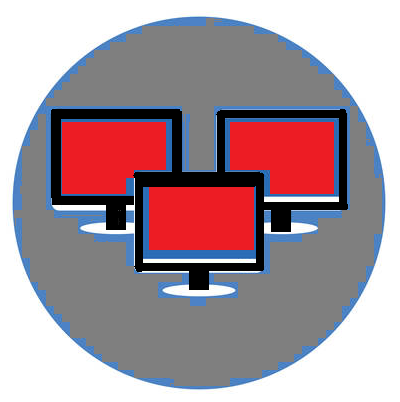 L’enquête dans le processus  de  transformation digitale
PERSPECTIVE
Instauration un mode de collecte efficace dans le cadre de la transformation digitale :
Changement de l’outil de collecte 
Etablissement d’un échantillon maitre électronique
30/12/2020
30/12/2020
30/12/2020
20
20
20
Conclusion
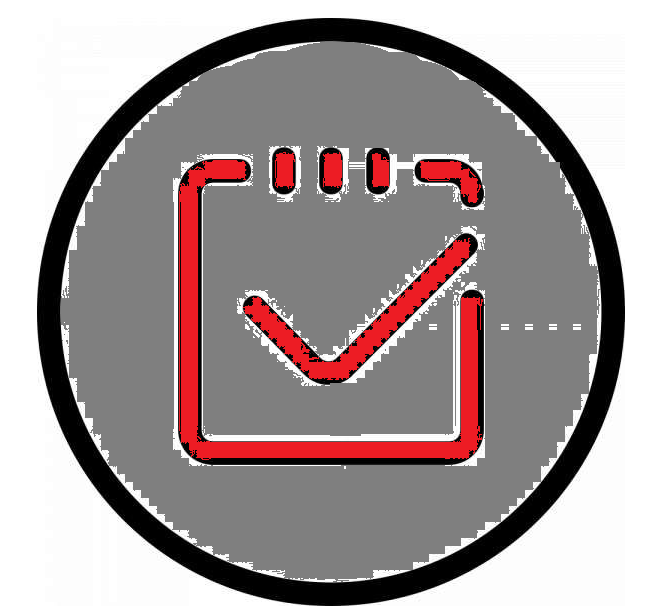 30/12/2020
21